grammaire
G2
La ponctuation
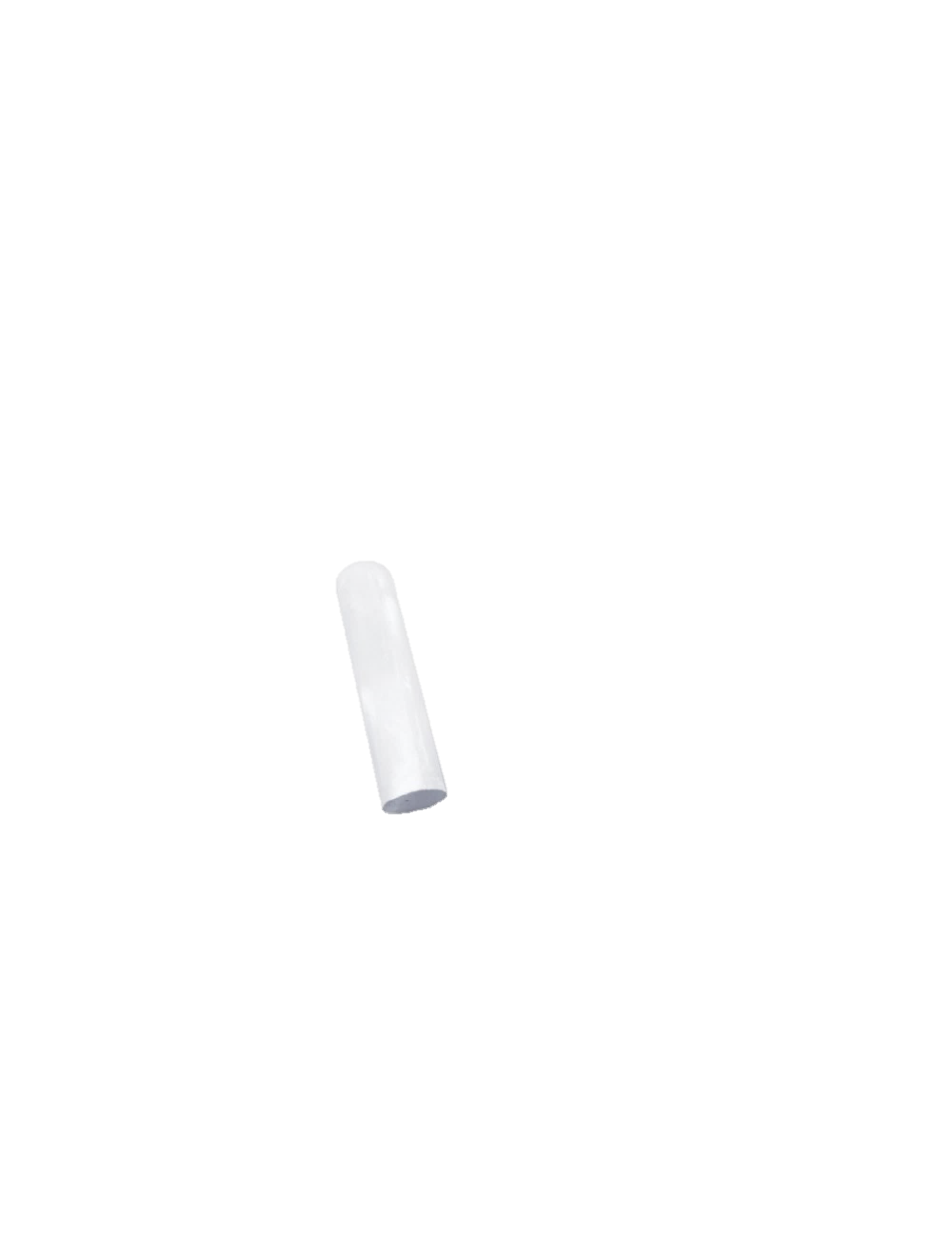 Aujourd’hui, nous allons travailler en grammaire. Nous allons apprendre à connaître et à utiliser la ponctuation.
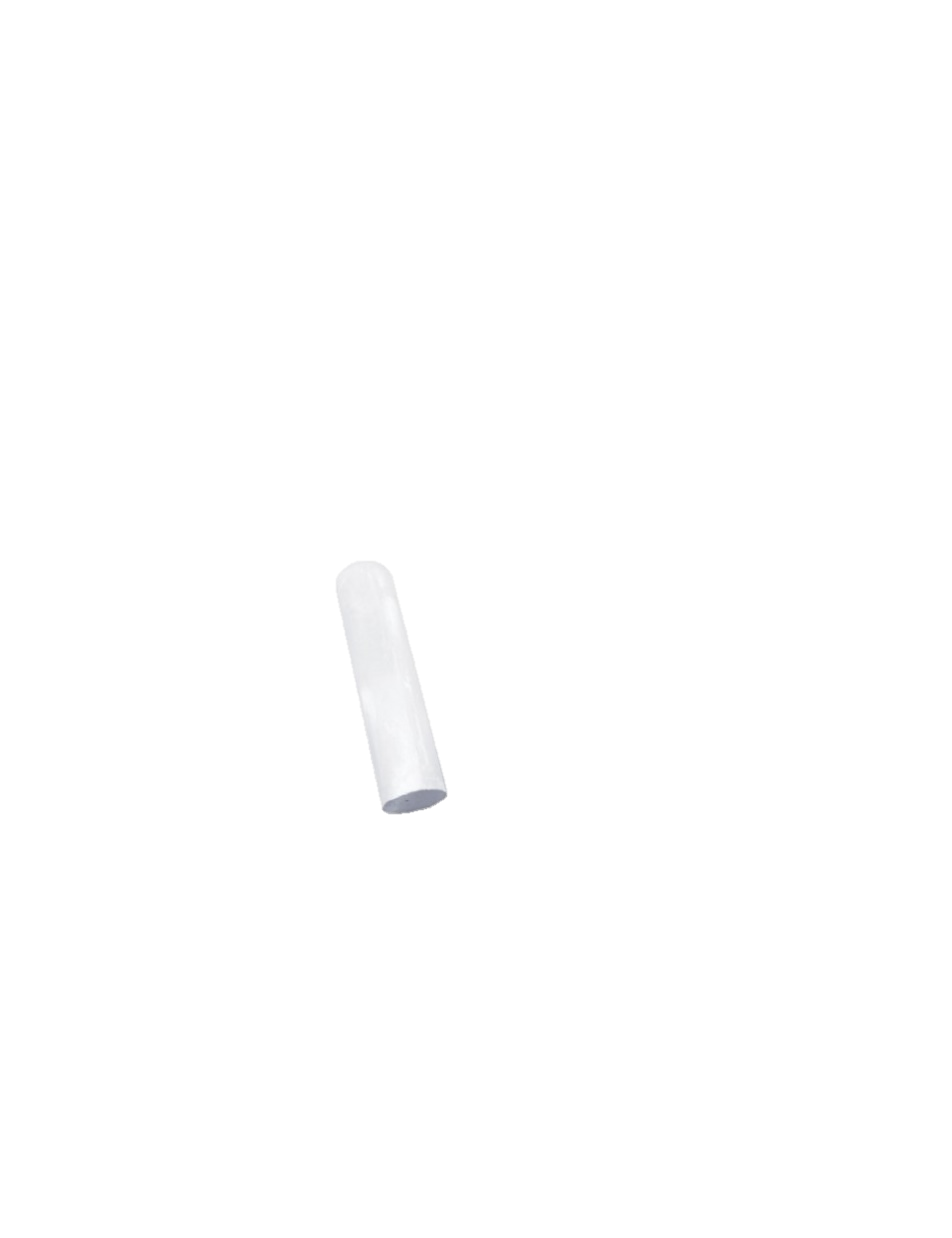 La ponctuation, c’est très important.
Certaines phrases peuvent dire des choses très différentes selon la ponctuation.
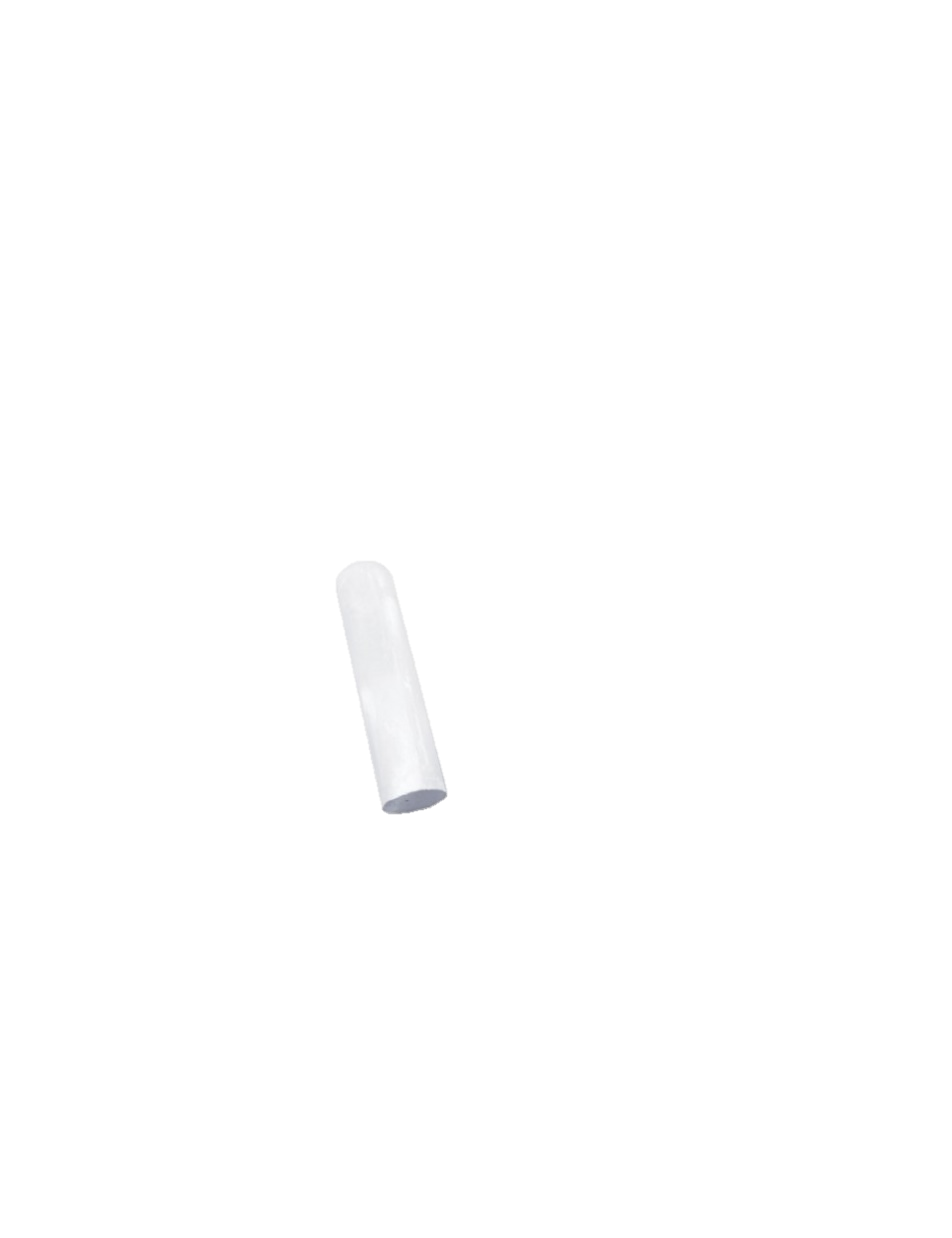 La ponctuation, c’est très important.
Certaines phrases peuvent dire des choses très différentes selon la ponctuation.

Prenons un exemple :
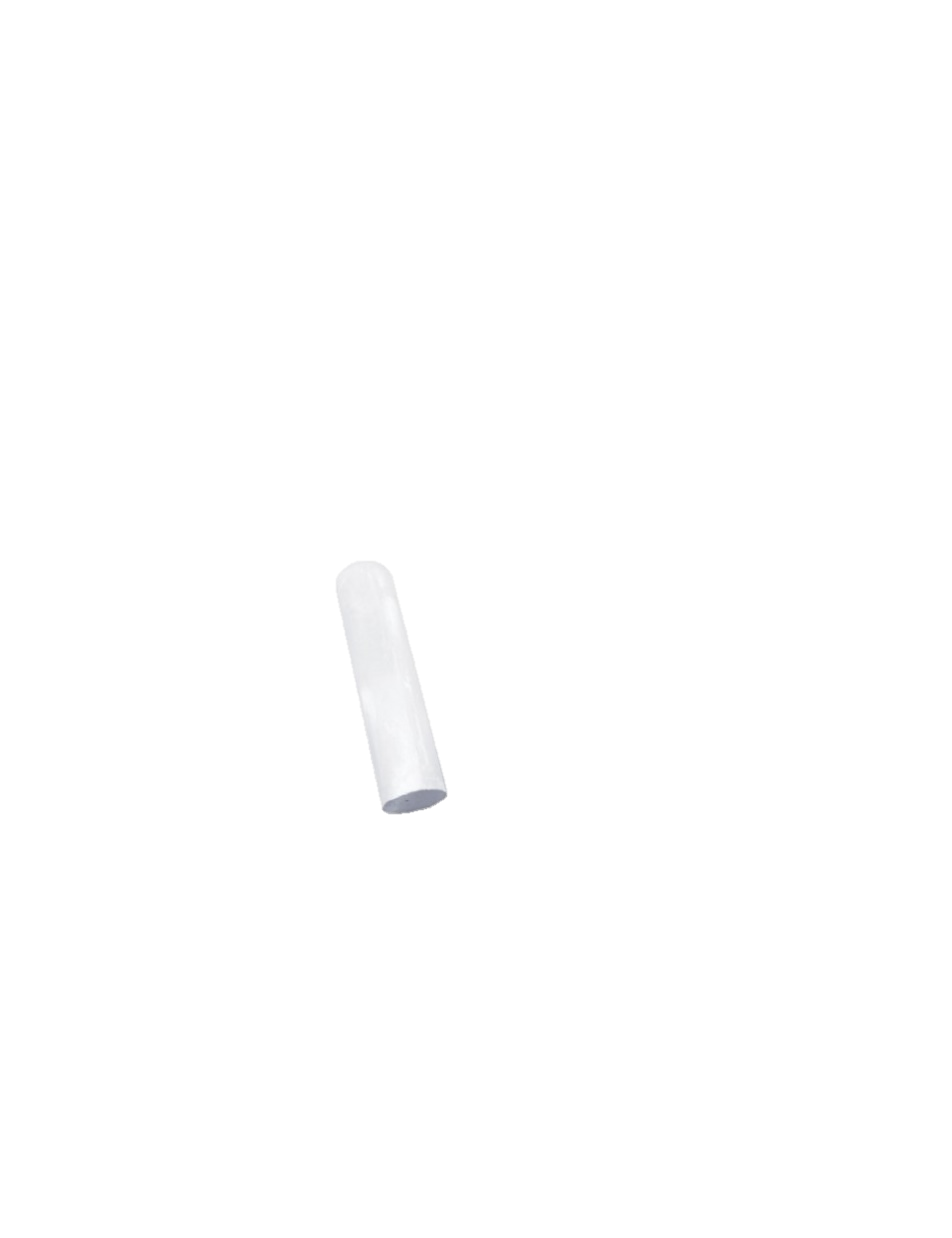 La ponctuation, c’est très important.
Certaines phrases peuvent dire des choses très différentes selon la ponctuation.

Prenons un exemple :

Et si on mangeait Mamie ?

Et si on mangeait, Mamie ?
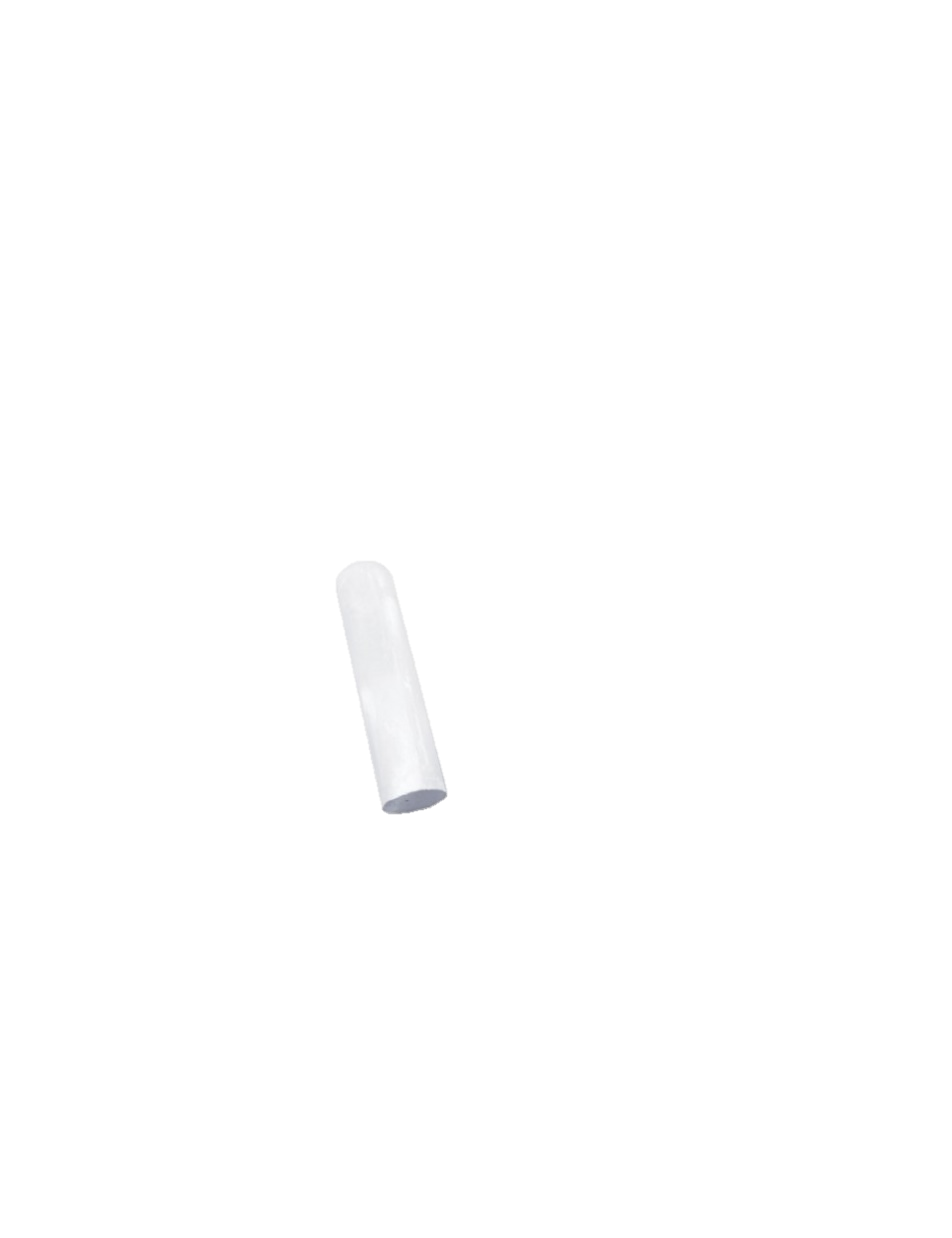 La ponctuation, c’est très important.
Certaines phrases peuvent dire des choses très différentes selon la ponctuation.

Prenons un exemple :

Et si on mangeait Mamie ?

Et si on mangeait, Mamie ?

La virgule change tout ! Dans la première phrase, on propose de manger notre grand-mère ; dans la seconde, on propose à notre grand-mère de manger …
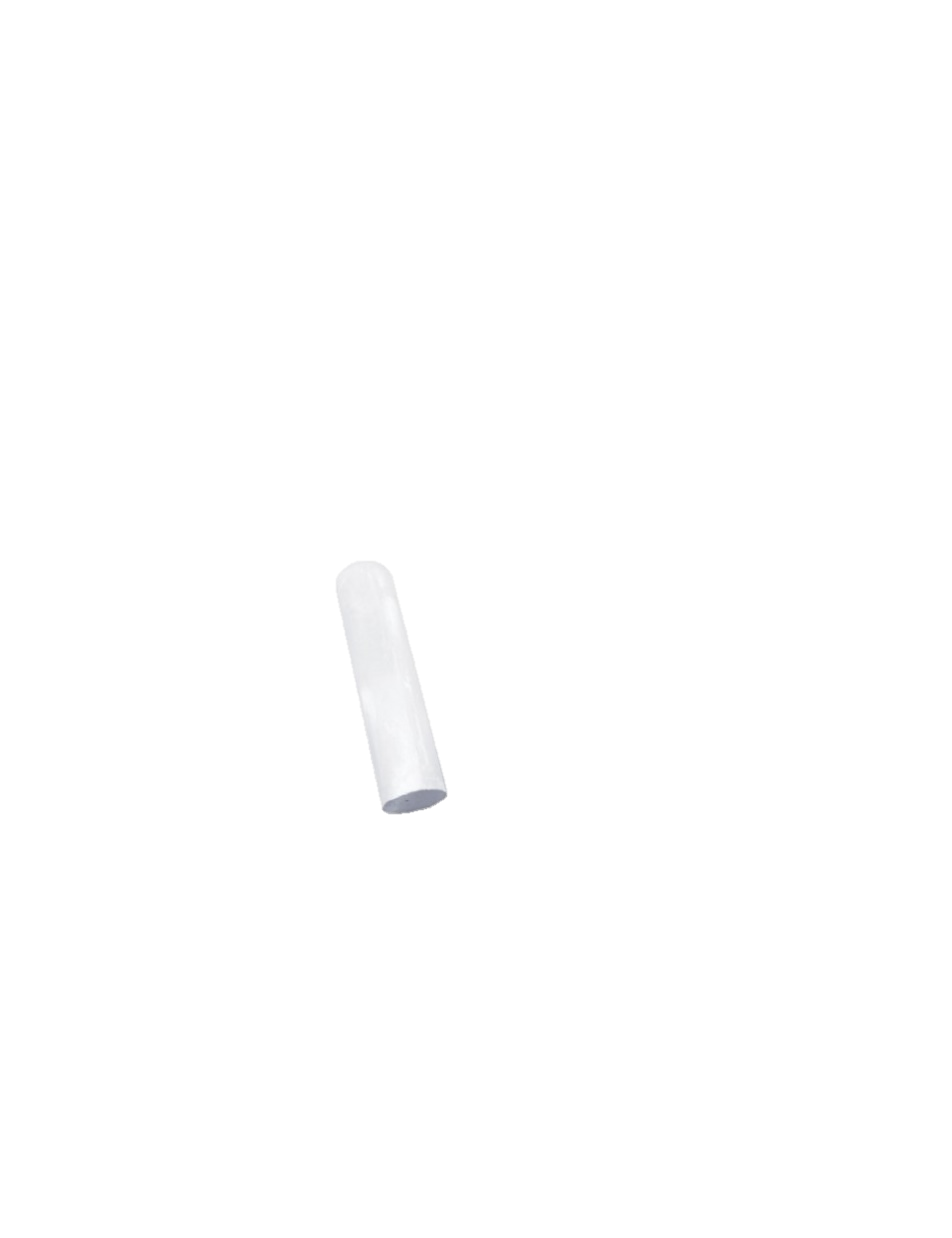 On va séparer la ponctuation en deux groupes :
La ponctuation de fin de phrase,

La ponctuation de milieu ou de début de phrase.
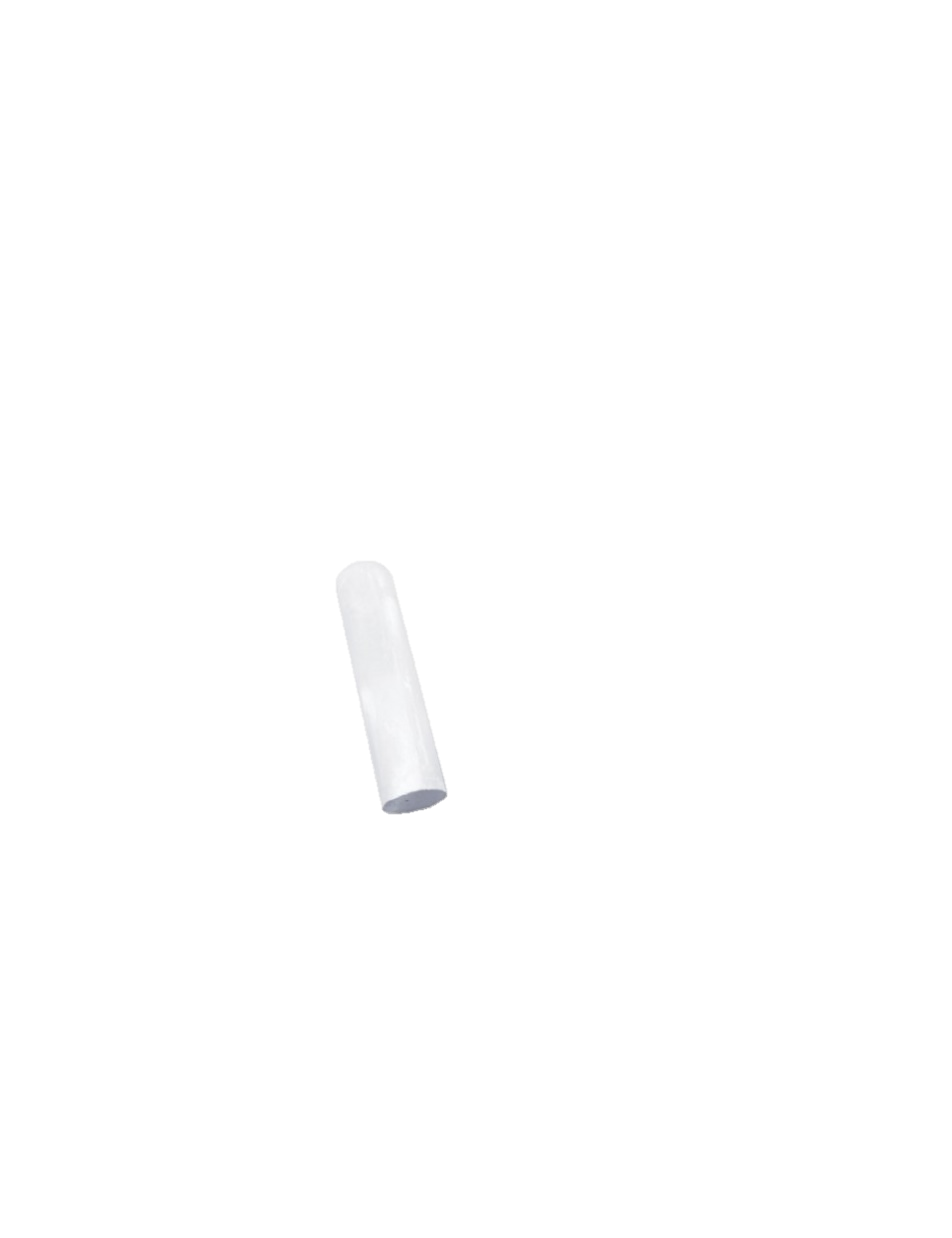 La ponctuation de fin de phrase
Ce sont les points qui mettent fin à la phrase.
La ponctuation de fin de phrase
Ce sont les points qui mettent fin à la phrase.

Le point « normal » 		.
- Le point d’interrogation	?
La ponctuation de fin de phrase
Ce sont les points qui mettent fin à la phrase.

Le point « normal » 		.
Le point d’interrogation  	?
Le point d’exclamation  	!
La ponctuation de fin de phrase
Ce sont les points qui mettent fin à la phrase.

Le point « normal » 		.
Le point d’interrogation  	?
Le point d’exclamation  	!
-   Les points de suspension	…
La ponctuation de fin de phrase
Exemples : 

- Le vent se lève.
- As-tu pensé à fermer la fenêtre ?
- Quelle tempête !
- Des arbres ont été arrachés, des  lignes électriques coupées, des toitures endommagées…
La ponctuation en milieu ou début de phrase
La virgule ,
Elle sert à faire une pause dans la phrase :
Exemple : Dans une semaine, je fêterai mes dix ans.
La ponctuation en milieu ou début de phrase
La virgule ,
Elle sert à faire une pause dans la phrase :
Exemple : Dans une semaine, je fêterai mes dix ans.
La ponctuation en milieu ou début de phrase
La virgule ,
Elle sert à faire une pause dans la phrase :
Exemple : Dans une semaine, je fêterai mes dix ans.

Le point virgule ;
Il sert à faire une pause plus longue dans la phrase :
Exemple : La pluie se met à tomber ; les gens se mettent à l’abri.
La ponctuation en milieu ou début de phrase
Les deux points :
Ils servent à annoncer une liste ou que quelqu’un va parler :
Exemples : 
Dans mon sac, il y a : mes cahiers, ma trousse, ma règle, mon classeur…
Le juge entre et dit : « Accusé, levez-vous. »

Les guillemets «  »
Ils servent à annoncer le début et la fin d’un dialogue.
Exemple : Le serveur arrive et demande :
« Que voulez-vous boire ?
- Un verre d’eau gazeuse, s’il-vous-plaît ? »
La ponctuation en milieu ou début de phrase
Les tirets -
Ils annoncent les différents éléments d'une liste ou indique un changement de la personne qui s'exprime dans un dialogue.
Exemple : 
Le serveur arrive et demande :
« Que voulez-vous boire ?
- Un verre d’eau gazeuse, s’il-vous-plaît ?
- Et vous Madame ?
- La même chose, merci »

Les parenthèses ( )
Elles servent à donner des précisions.
Exemple : Le chien (un labrador) aboie dès qu’il voit la factrice.
Je m’entraîne…
L’homme resta un moment sans parler Puis il dit brusquement
Tu n’as donc pas de mère
Non 
Quel âge as-tu
J’ai huit ans monsieur
Il partit dans une échoppe sortit cent sous et acheta plusieurs choses des pulls deux robes des sabots et un bonnet
Je m’entraîne…
L’homme resta un moment sans parler. Puis il dit brusquement
Tu n’as donc pas de mère
Non 
Quel âge as-tu
J’ai huit ans monsieur
Il partit dans une échoppe sortit cent sous et acheta plusieurs choses des pulls deux robes des sabots et un bonnet
Je m’entraîne…
L’homme resta un moment sans parler. Puis il dit brusquement :
« Tu n’as donc pas de mère
Non 
Quel âge as-tu
J’ai huit ans monsieur
Il partit dans une échoppe sortit cent sous et acheta plusieurs choses des pulls deux robes des sabots et un bonnet
Je m’entraîne…
L’homme resta un moment sans parler. Puis il dit brusquement :
« Tu n’as donc pas de mère ?
Non 
Quel âge as-tu
J’ai huit ans monsieur
Il partit dans une échoppe sortit cent sous et acheta plusieurs choses des pulls deux robes des sabots et un bonnet
Je m’entraîne…
L’homme resta un moment sans parler. Puis il dit brusquement :
« Tu n’as donc pas de mère ?
- Non.
Quel âge as-tu
J’ai huit ans monsieur
Il partit dans une échoppe sortit cent sous et acheta plusieurs choses des pulls deux robes des sabots et un bonnet
Je m’entraîne…
L’homme resta un moment sans parler. Puis il dit brusquement :
« Tu n’as donc pas de mère ?
- Non.
- Quel âge as-tu ?
- J’ai huit ans monsieur.
Il partit dans une échoppe sortit cent sous et acheta plusieurs choses des pulls deux robes des sabots et un bonnet
Je m’entraîne…
L’homme resta un moment sans parler. Puis il dit brusquement :
« Tu n’as donc pas de mère ?
- Non.
- Quel âge as-tu ?
- J’ai huit ans monsieur. »
Il partit dans une échoppe sortit cent sous et acheta plusieurs choses des pulls deux robes des sabots et un bonnet
Je m’entraîne…
L’homme resta un moment sans parler. Puis il dit brusquement :
« Tu n’as donc pas de mère ?
- Non.
- Quel âge as-tu ?
- J’ai huit ans monsieur. »
Il partit dans une échoppe, sortit cent sous et acheta plusieurs choses des pulls deux robes des sabots et un bonnet
Je m’entraîne…
L’homme resta un moment sans parler. Puis il dit brusquement :
« Tu n’as donc pas de mère ?
- Non.
- Quel âge as-tu ?
- J’ai huit ans monsieur. »
Il partit dans une échoppe, sortit cent sous et acheta plusieurs choses : des pulls, deux robes, des sabots et un bonnet.